Государственное бюджетное образовательное учреждение города Москвы 
детский сад № 1528
Литературная викторина «По следам героев сказок»
Составила воспитатель ГБОУ г.Москвы 
Кобашова Наталья Викторовна
Москва, 2012
Он к МалышуПрилетал на окошко,Плюшки любилИ шалил понемножку.
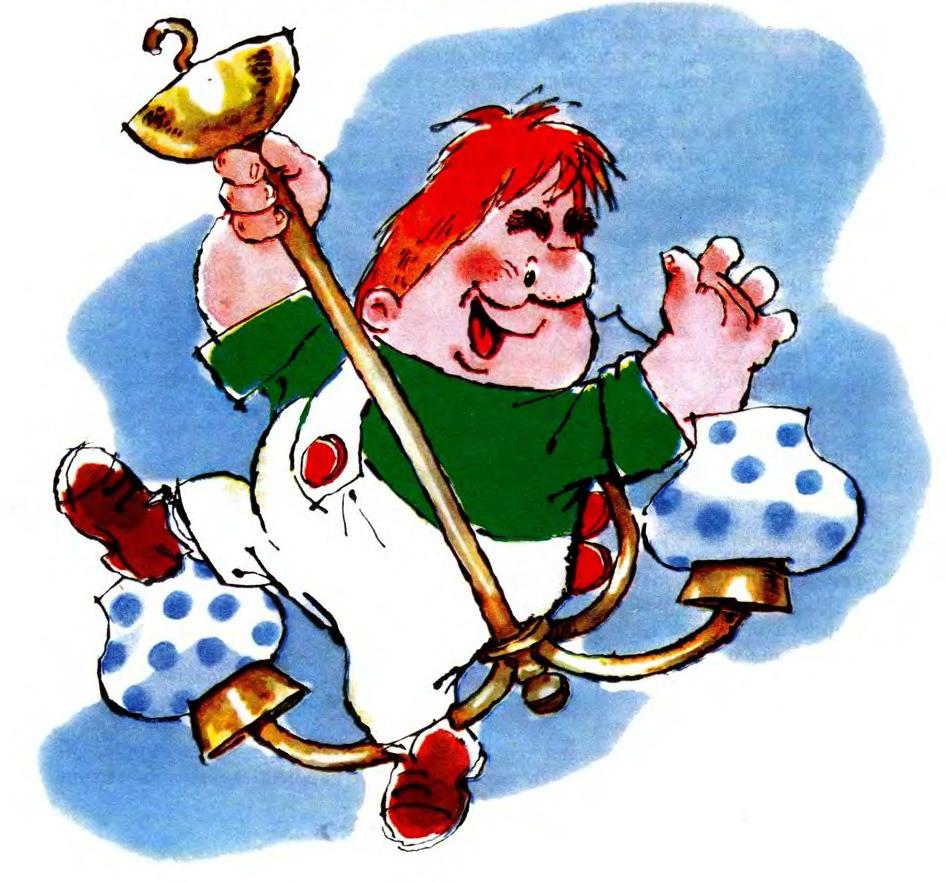 И зайчонок, и волчица -Все бегут к нему лечиться.
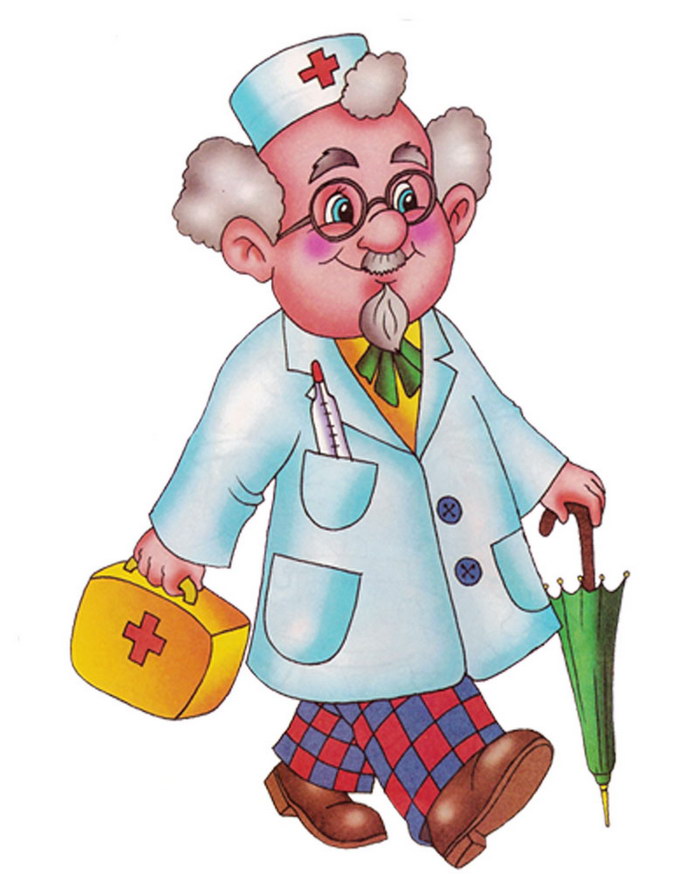 Деревянным был мальчишка,
Не донес до школы книжку,
В приключения попал,
Чуть бедняга не пропал.
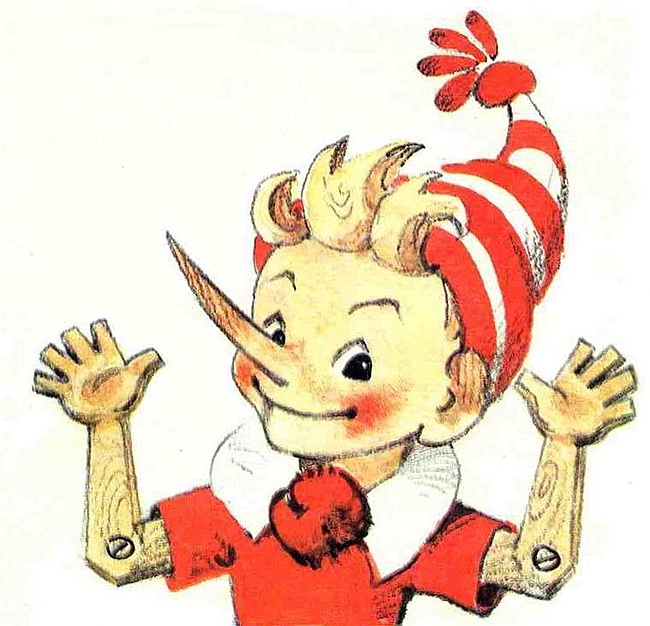 Он в Италии родился,Он своей семьёй гордился.Он не просто мальчик-лук,Он надёжный, верный друг.
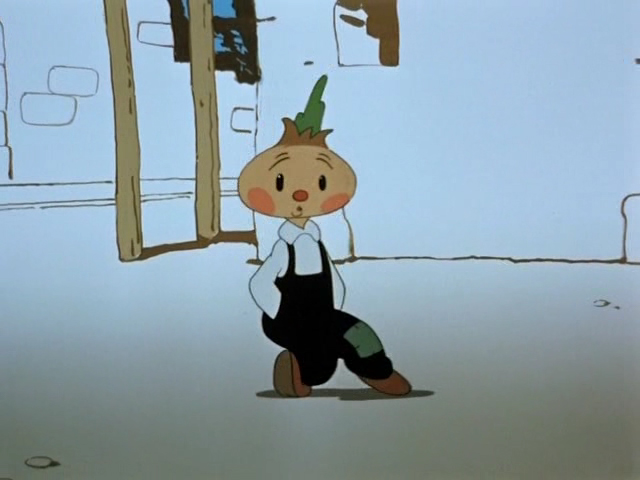 Я старушка хоть куда:И умна, и молода!Со мною всюду крыскаПо имени Лариска.
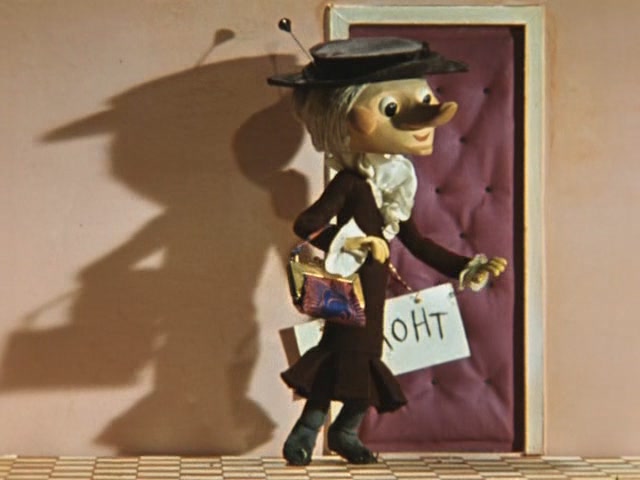 В шапочке я красной, пирожки в корзинке.Вот шагаю к бабушке по лесной тропинке.Если встречу Волка, я не зареву,Я тогда охотников громко позову.
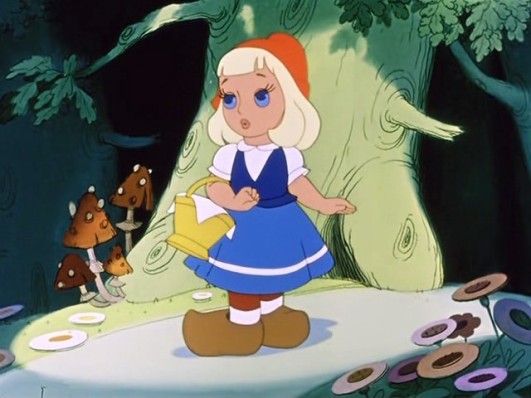 Появилась девочка в чашечке цветка.И была та девочка чуть больше ноготка.В ореховой скорлупке девочка спала.Вот такая девочка, как она мила!
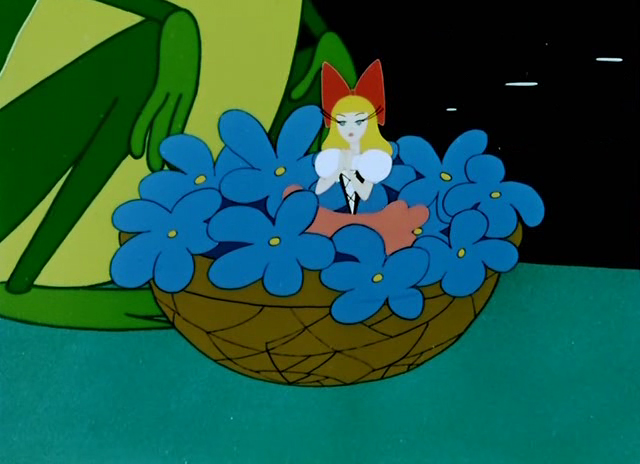 Умён, изворотлив усатый дружок -Хозяина сделал богатым.Но жить он не может без красных сапог.Ну что, угадали, ребята?
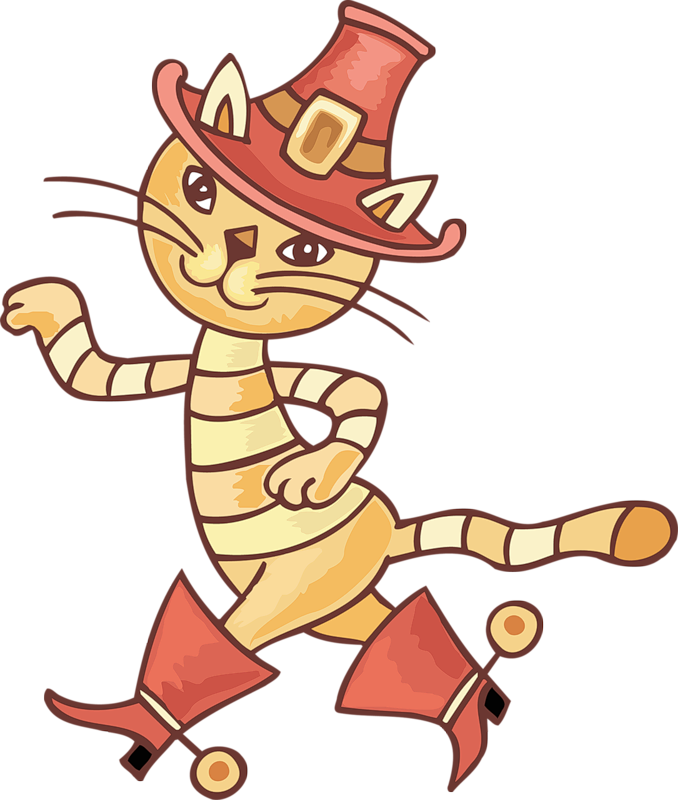 Летела стрела и попала в болото,А в этом болоте поймал её кто-то.Кто распростился с зелёною кожей?Сделался мигом красивой, пригожей?
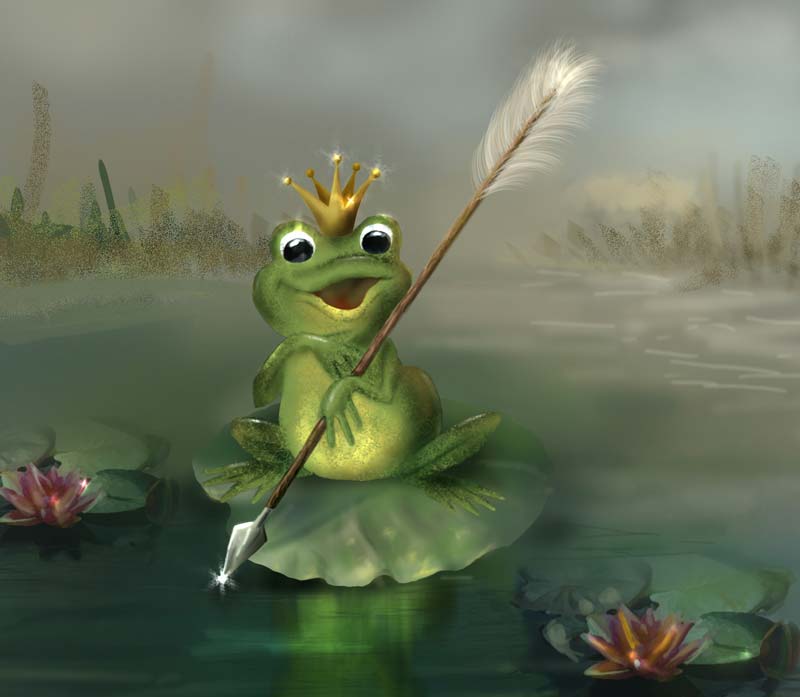 Уплетая калачи,Едет парень на печи.Едет прямо во дворец,Кто же этот молодец?
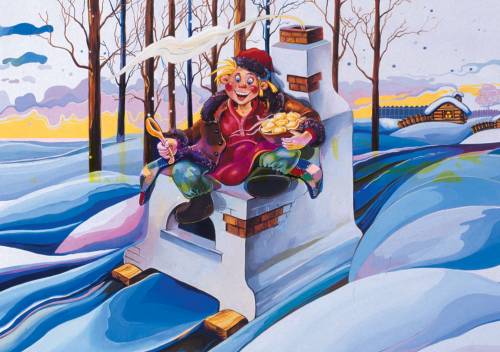 Носик - круглым пятачком,Им в земле удобно рыться,Хвостик маленький, крючком,Вместо туфелек - копытца.Трое их и до чего жеБратья дружные похожи!Отгадайте без подсказки,Кто герои этой сказки?
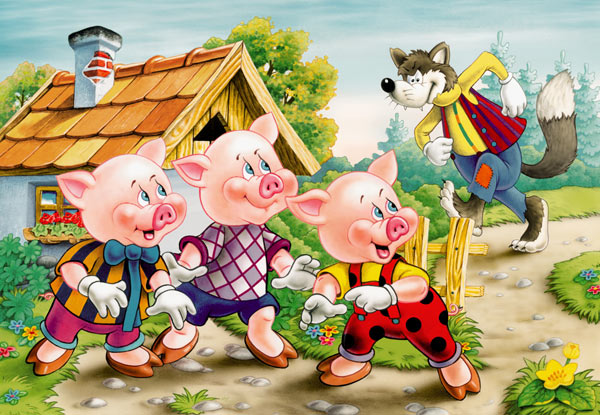 Материалы использованы из интернет-ресурсов:
http://www.zanimatika.narod.ru/DetKniga4_1.htm

http://www.vsezagadki.ru/2010/02/zagadki-iz-skazok/

http://skazochnikonline.ru/publ/zagadki/skazochnye/zagadki_pro_skazochnykh_geroev_2/83-1-0-749

http://images.yandex.ru